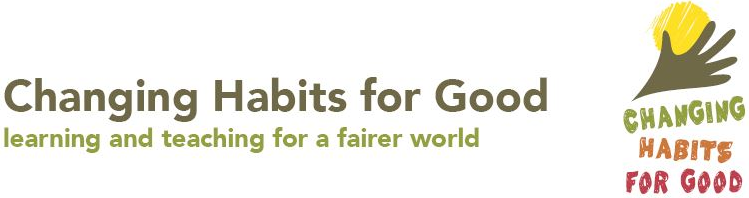 Spreminjajmo navade
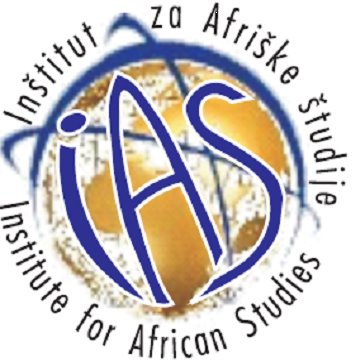 Predstavitev projekta
Inštituta za afriške študije
2013-2016
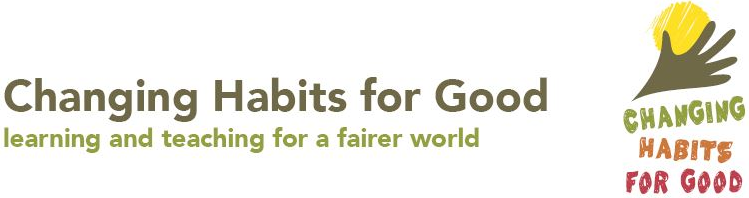 V projektu sodeluje naša šola
Spreminjajmo navade je projekt, s katerim se učimo  zavedanja o naši globalni soodvisnosti.

Vsi smo globalno povezani na različne načine:  preko hrane, ki jo jemo, oblačil, ki jih nosimo in tehnologij, ki jih uporabljamo. 

Cilj projekta Spreminjajmo navade je, da raziščemo povezave od zdravja,  dobrega počutja in potrošniških navad, kako te vplivajo na družbeno pravičnost.

Glavne vsebine projekta so mobilni telefoni, kavbojke in proizvodnja ter uporaba tobaka.
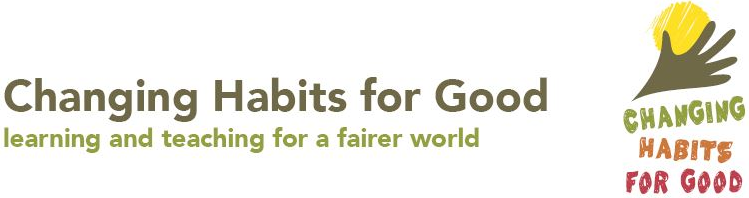 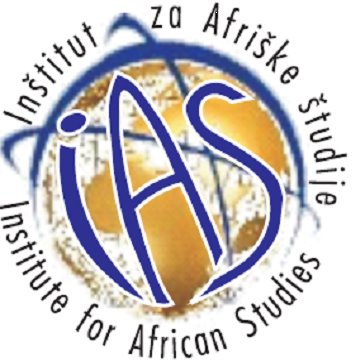 Spreminjajmo navade
Namen projekta je pri mladih spodbuditi kritičen in odgovoren odnos do vsakdanjih potrošniških praks z osveščanjem o problematiki potrošnje in ostalih globalnih tematikah, ki vplivajo na kakovost naših življenj. 

S projektom želimo spodbuditi mlade k odgovorni potrošnji in širši razpravi o ključnih okoljskih in socialnih vidikih, ki so povezani s potrošnjo.

Projekt o daje mladim spretnosti, samozavest in motivacijo , da sprejmejo ukrepe za družbene spremembe.
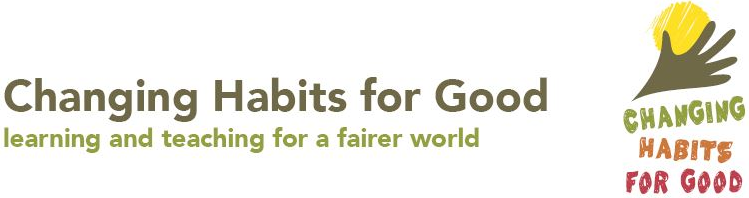 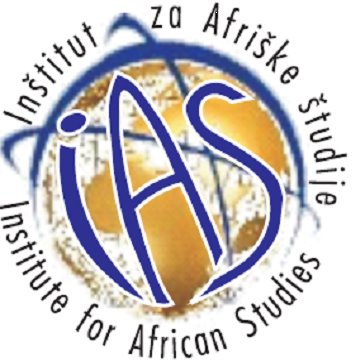 V projektu poleg Slovenije sodelujejo partnerske organizacije in šole iz Bolgarije, Velike Britanije in Poljske ter Etiopije in Malavija.
 
Šole vključene v projekt v Sloveniji:
OŠ Prežihovega Voranca, Ljubljana
OŠ Livada, Ljubljana
OŠ Poh. Bataljona, Oplotnica
OŠ Dušana Bordona, Semedela Koper

V projekt bodo tudi vključene povabljene šole.
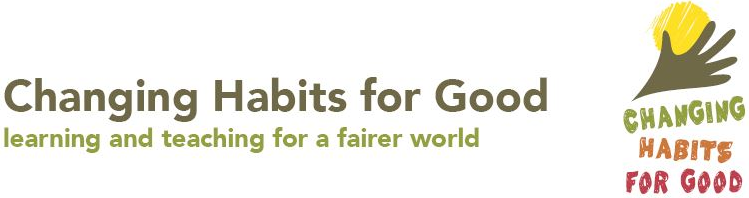 Projekt se izvaja v sodelovanju  z Inštitutom za afriške študije,  IAS Ljubljana. 

www.africanstudy.org
FB: Inštitut za afriške študije
info@africanstudy.org
031343046 Tanja Leskovar